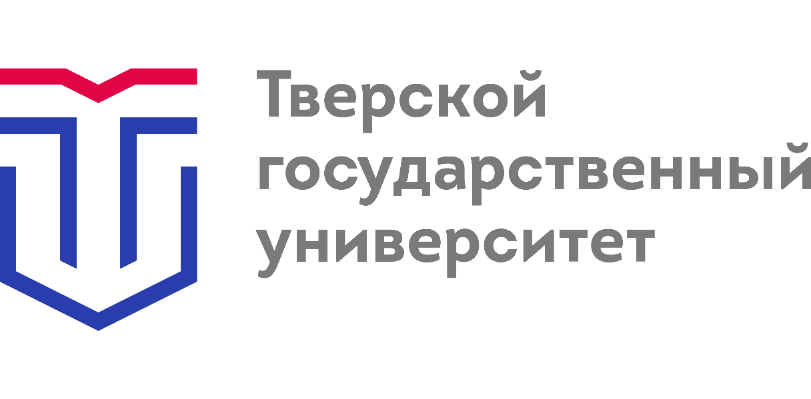 Математический факультет
Математика и компьютерные науки
02.03.01 Бакалавриат
02.04.01 Магистратура
Направление Математика и компьютерные науки основано на оптимальном соединении и взаимодействии математики и компьютерных наук. 
В основе его лежит математика.
В современном мире основным трендом является непрерывное образование. Любой специалист для поддержания высокого уровня должен непрерывно совершенствоваться. Но любое дополнительно образование должно получаться на крепком фундаменте. Основой этого фундамента является математика, а практической надстройкой является компьютерные науки.
Изучить команды и правила составления программ относительно просто. Но создавать компактные и эффективные программы можно только в совершенстве владея искусством составления алгоритмов, которое базируется на математических моделях и математических методах, которые в свою очередь основаны на классических математических дисциплинах. 
Искусство программирования невозможно без синтеза компьютерных наук и математики. Основной составляющей любого программного продукта является алгоритм, разработка которого не представляется возможным без владения соответствующими математическими знаниями.
Высокая потребность в квалифицированных специалистах научно-исследовательской, производственной и образовательной сферах в настоящее время диктуют необходимость дальнейшего непрерывного совершенствования уровня профессиональных знаний и навыков.В этом плане уникальные возможности предоставляют направления бакалавриата и магистратуры “Математика и компьютерные науки” поскольку они сочетают высокий уровень знаний математических и компьютерных методов и подходов.На нашем направлении это достигается реализацией конкретного профиля Математическое и компьютерное моделирование.
Квалификационные характеристики выпускника
Выпускник подготовлен к выполнению исследовательской деятельности, в областях, использующих математические методы и компьютерные технологии;
созданию и использованию математических моделей процессов и объектов;
разработке эффективных математических методов решения задач естествознания, техники, экономики и управления;
программно-управленческой, научно-исследовательской, проектно-конструкторской и эксплуатационно-управленческой деятельности.
преподаванию математики и информатики
Процесс обучения на направлении Математика и компьютерные науки:
Иногородним предоставляется общежитие
Кадровый состав преподавателей
4 доктора наук (Цветков В.П., Цирулев А.Н., Виницкий С.И., Цветков И.В.)
8 кандидатов наук (Стрельцова О.И., Воронцова Е.Г., Айрян Э.А., Рыжиков В.Н., Лебедев Д.Ю., Беспалько Е.В., Михеев С.А.)
В преподавательском составе трое докторов и кандидатов наук из Лаборатории информационных технологий Объединенного института ядерных исследований (г. Дубна)
Компьютерные науки:
Информационно-коммуникационные технологии в профессиональной деятельности
Основы программирования
Структуры и алгоритмы компьютерной обработки данных
Теория баз данных
Машинное обучение
Компьютерная алгебра
Введение в символьные методы расчета
Численные методы в математическом моделировании
Фрактальные методы в исследовании социально-экономических и природных систем
Темы дипломов бакалавров 2022 г.
Участие студентов бакалавриата в научной работе:
Участие студентов бакалавриата в 5 международных конференциях (Словакия, Черногория)
Публикации в научных журналах
Возможность работы на суперкомпьютере Лаборатории информационных технологий Объединенного института ядерных исследований (г. Дубна)
Существенная прибавка к стипендии за активную научную работу.
Многие хорошо успевающие студенты успешно сочетают учебу  на старших курсах бакалавриата 02.03.01 Математика и компьютерные науки и в магистратуре 02.04.01 Математика и компьютерные науки с работой в таких организациях как
НПО РусБИТех; iSimpleLab (ООО «АйСимплЛаб»); ООО «ЭПАМ СИСТЭМЗ»; ООО «Инновационные технологии»; АО «Лаборатория Касперского»; ПАО «Московский кредитный банк»; «ОТП банк»; ООО "Мультограм"; ООО «Квадратный метр»; ОАО «Тверской вагоностроительный завод»; АО «Единый расчетный центр «УПРАВДОМ»»; ООО «Интернет решения»; ОГУП «Фармация»; «Русский свет»; ООО «Первая сервисная компания»; «Доджер»; ООО «ТРИ-О»; ООО «Эко-Сервис», во многих школах г. Твери и Тверской области.
Сайт направления
https://macs.tversu.ru/
Уважаемы абитуриенты!
Все желающие могут получить более подробную информацию о направлении по адресам:

Г. Тверь, ул. Трехсвятская, 1-й корпус ТвГУ (д. 16/31), ауд. 305

Г. Тверь, Садовый переулок, 3-й корпус ТвГУ (д. 35), ауд. 14 (Кафедра общей математики и математической физики ТвГУ)

Предварительная запись на очные по выше указанным адресам и дистантные консультанции абитуриентам по:

e-mail: Tsvetkov.VP@tversu.ru, Mikheev.sa@tversu.ru

тел.: 
+7 910 937 6172 (руководитель направления Цветков Виктор Павлович)
+7 906 555 5952 (тьютор направления Михеев Сергей Александрович)
Ждем Вас!